Dalla disposizione alla norma
disposizione – segno…



		

norma – significato…
Metafisica dell’interpretazione delle leggi
leggi
Si impugnano disposizioni per le norme che esprimono e devono essere applicate al caso concreto
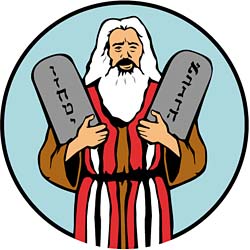 norme
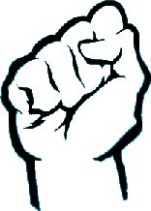 antinomie
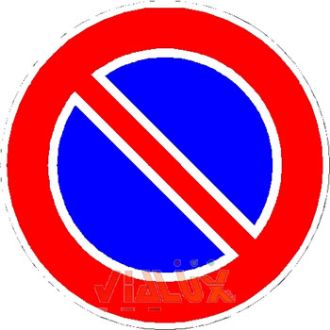 cose
idee
vs.
interpretazione
disposizioni
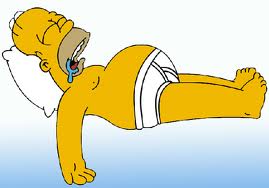 caso (omicidio? Legittima difesa? Suicidio?
fatti
Dalla disposizione alla norma
disposizione


	
	

  norma
regole (se A, allora B) 		
			
			

		principi  (X è tutelato)
Art. 575 – Omicidio. 
Chiunque cagiona la morte di un uomo è punito con la reclusione non inferiore ad anni ventuno.
Art. 32 Cost. – La Repubblica tutela la salute come fondamentale diritto dell'individuo e interesse della collettività, e garantisce cure gratuite agli indigenti.
FATTISPECIE
Fattispecie
parte della norma giuridica nella quale sono descritte le condizioni il cui avverarsi rende la norma stessa applicabile: se A allora B

Art. 575 CP - Omicidio.
Chiunque cagiona la morte di un uomo è punito con la reclusione non inferiore ad anni ventuno.
astratta
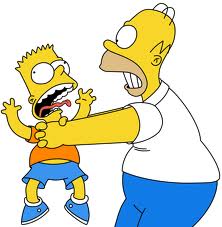 concreta